畢業學分審查流程介紹
大綱
畢業學分審查流程
學生學分檢核－畫面介紹
學生學分檢核－送審
學生學分檢核－審查進度
審查單位學分審查－畫面介紹
審查單位學分審查－加註訊息
審查單位學分審查－審核方式
審查單位學分審查－查詢與拉回重審
學生學分檢核－審查進度與相關訊息
審查單位學分審查－退回重審
審查單位學分審查－注意未評分科目
審查單位學分審查－教師成績送件注意事項
學生學分檢核－審查結果
畢業學分審查流程
準畢業生
審查單位
校務系統
開始
審查狀態
退回
學分審查
加註訊息
確認畢業學分檢核結果
(如：等同設定、變更科目)
更新
畢業學分送審
下一關
成績評分
查看
審查完畢
結束
結束
學生學分檢核－畫面介紹
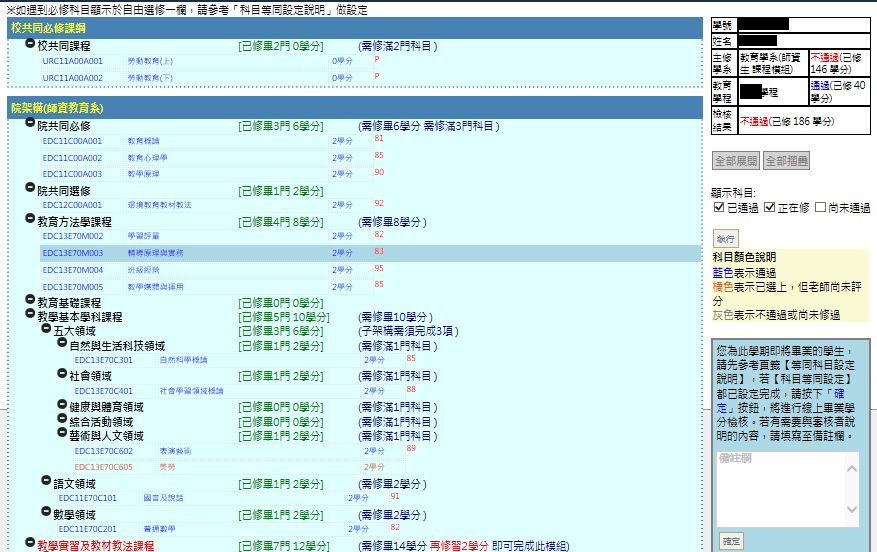 學生
學生基本資料
畢業學分檢核表
送審時，若學生有要留訊息給審查單位，可在此填寫內容。
學生學分檢核－送審
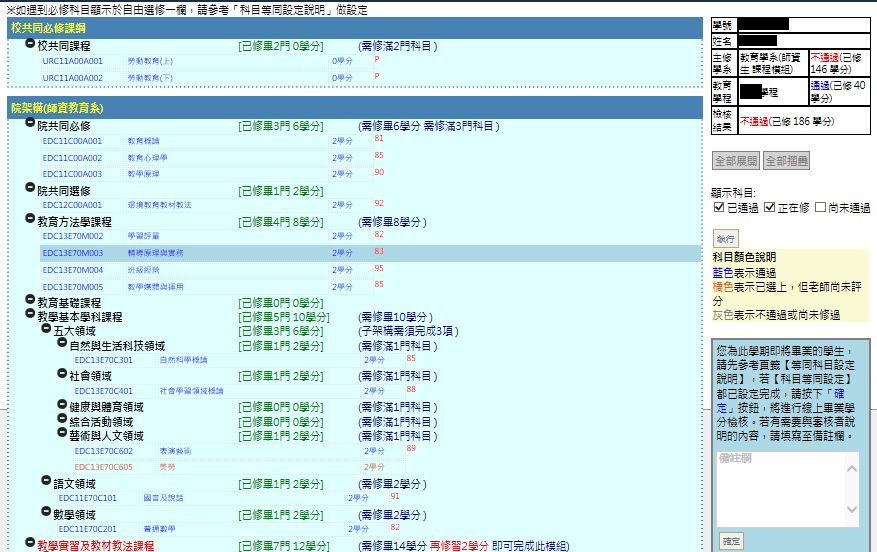 學生
1
學生確認檢核結果
2
輸入訊息內容後，按下確定，將會進入審查流程。
學生學分檢核－審查進度
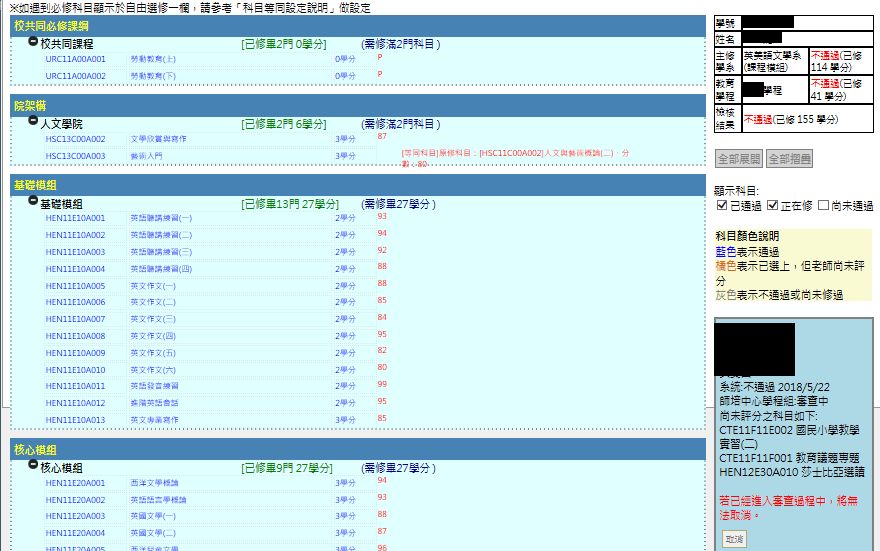 學生
在審查過程中，學生都可從此面板訊息，得知目前的審查狀況。
審查單位學分審查－畫面介紹
2
審查單位
退回單位的下拉選單，由於此階段為審查的第一關，所以並不存在可退回的關卡。
審查單位的順序為:
雙主修、輔系、教育學程、本系、註冊組
上敘的雙主修、輔系、教育學程是依據學生的學籍資料送審。也就是說，只有申請小教學程之學生，將有個關卡是由師培中心學程組進行審查。
1
可看到所有正在此單位審查所有清單，包括學生基本資料、審查流程、尚未評分之科目以及學生及審查單位的訊息。
審查單位學分審查－加註訊息
審查單位
審查單位若有需要在審查過程中，加註訊息，可在此欄位填寫內容，並點擊[加註訊息]按鈕。
審查單位學分審查－審核方式
審查單位
1
2
學生、審查單位加註訊息都在此欄位顯示。
學分檢核表、基本資料、訊息都已確認後，可點擊[通過]或[不通過]，在進入下一關卡。
審查單位學分審查－查詢與拉回重審
審查單位
已審查過的資料，可在[已審查]頁籤查詢。可藉由此介面得知此學生目前的審查狀況。
若不小心誤審，可藉由拉回按鈕拉回重審。
但若下一關卡已審查，則無法拉回。
以此例，註冊組的狀態在審查中，生命科學系是可以拉回的。
學生學分檢核－審查進度與相關訊息
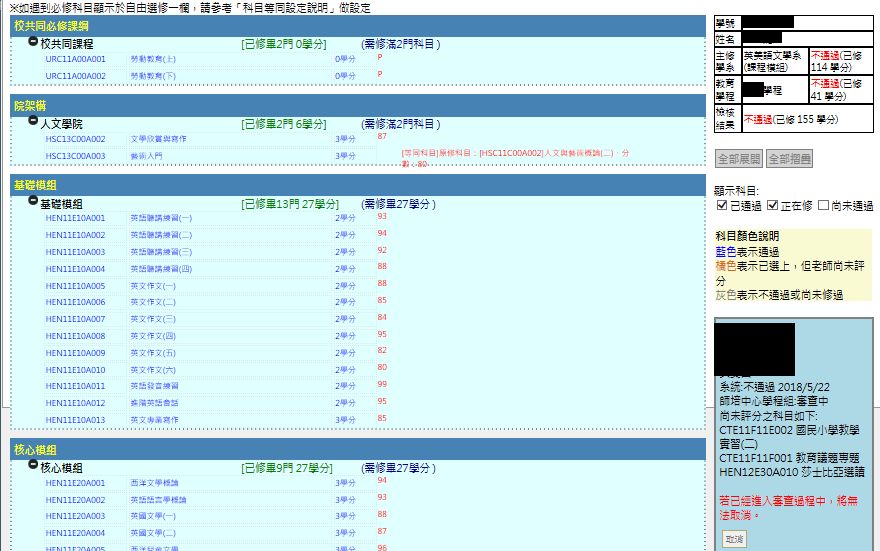 學生
學生可由此介面得知:
1. 現在正由審查單位進行審查中。
2. 還有科目老師尚未評分。
3. 審查單位所加註之訊息。
審查單位學分審查－退回重審
審查單位
選定單位後，按下[退回]按鈕，將退回此單位，重新審查。
審查單位學分審查－注意未評分科目
審查單位
由於註冊組是審查的最後關卡，必須注意是否還存在科目尚未評分，若有，則必須先等教師評分後，才可執行最後審查。
審查單位學分審查－教師成績送件注意事項
審查單位
教師評分完後，過一段時間(半小時左右)，系統將會更新相關資料。
都確認無誤後，再點擊[通過]或[不通過]。
學生學分檢核－審查結果
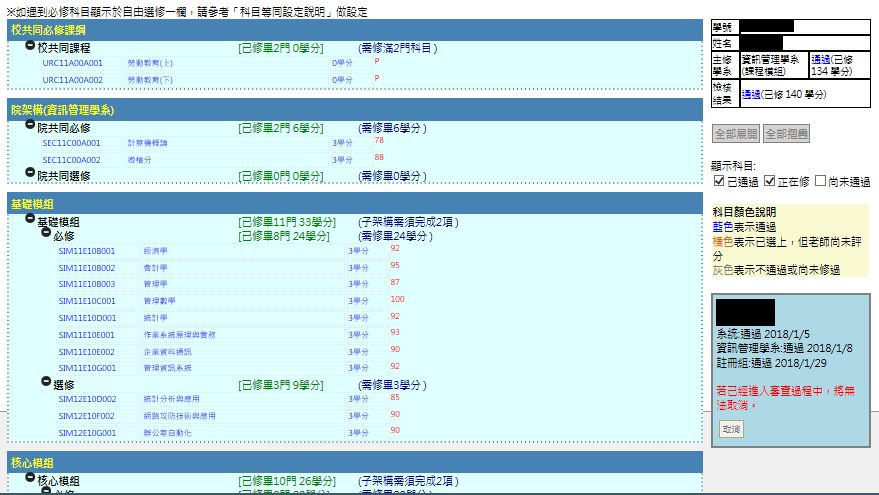 學生
最後學生可藉由此面板得知畢業學分以審查完畢。